ברוכים הבאים 
לתלמידי שנה א' 
במסלול המורחב בפקולטה למדעי החיים שנת הלימודים תשפ"א
ד"ר צפריר צור
מזכירות הסטודנטים תואר ראשון
רווית ויתקין –  סגנית ראש מנהל לתלמידים והוראה	 	03-640-5852    Ravitv@tauex.tau.ac.il
מזל חזקיה – עורכת הידיעון, רישום לקורסים ומערכת שעות             	
	03-640-9802    Mazalh@tauex.tau.ac.il	
רביד גבריאל – בחינות, לקויי למידה ופטורים, זכאות לתואר    	03-640-9803    Ravidg@tauex.tau.ac.il
חגית רונן ויצמן – ציונים, אישורי לימודים וגיליונות ציונים           	03-640-7177    Hagitrw@tauex.tau.ac.il 
רינה לבנון – קבלת מועמדים, ועדת הוראה, חטיבה / הקבץ במדעי הרוח               073-380-4723  rinalevanon@tauex.tau.ac.il
ייעוץ אקדמי
פרופ' ניר אוהד – יועץ תכנית לימודים – מורחב / דו-חוגי (שנה א') 	טל:  640-7641   מייל:      niro@tauex.tau.ac.il
פרופ' עדי אבני – יועץ תכנית לימודים – מורחב / דו-חוגי (שנים ב'-ג') 	טל:  640-5823   מייל:      lpavni@post.tau.ac.il
ביולוגיה מסלול מורחב שנה א'
היקף השעות 
2. תכנית הלימודים
3. שיטת ה-Bidding
סך הנקודות בתואר - 153:
147 נק' קורסים של מדעי החיים +
6 נק' קורסי העשרה (תכנית כלים שלובים)
https://lifesci.tau.ac.il/
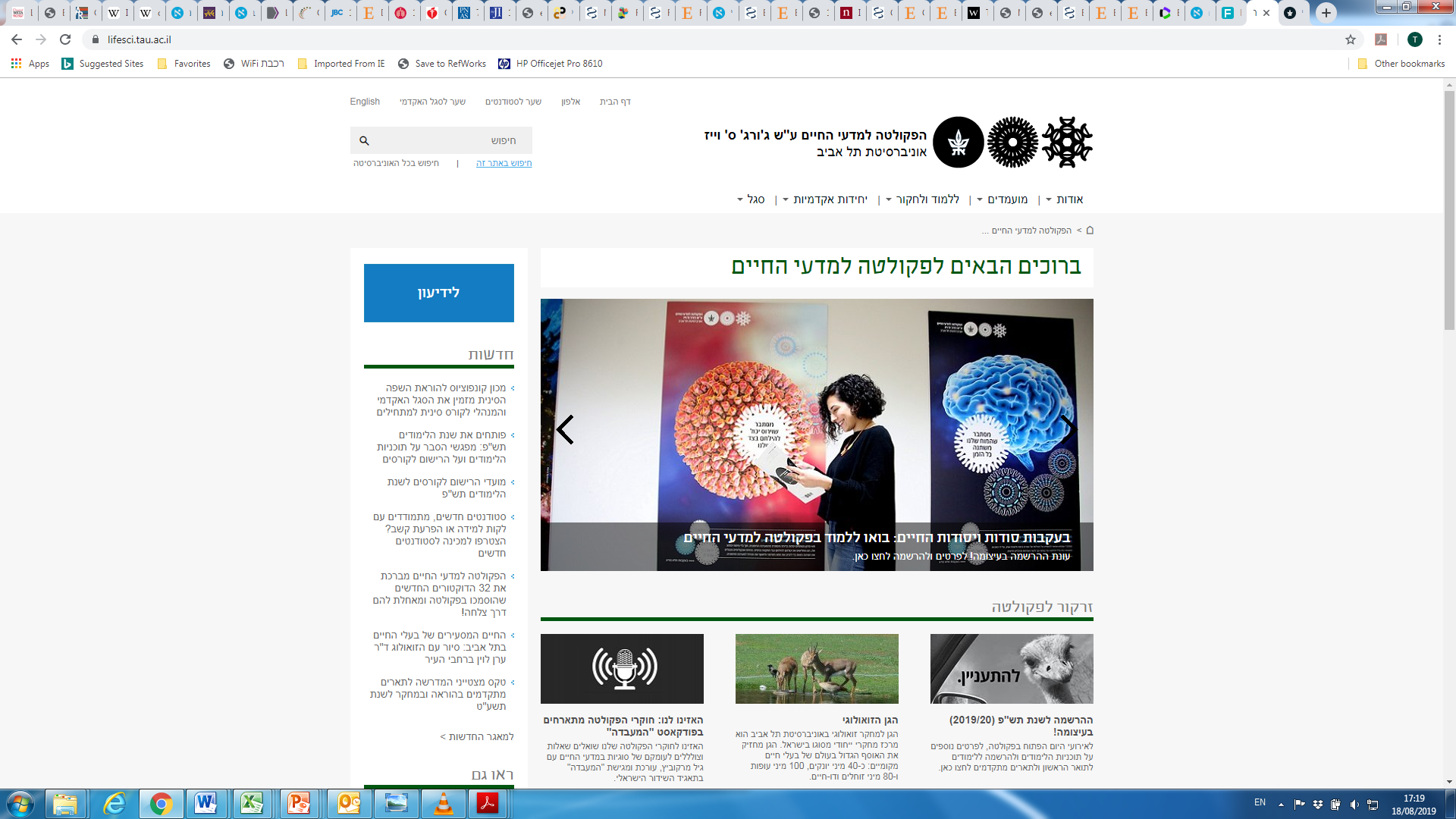 https://lifesci.tau.ac.il/
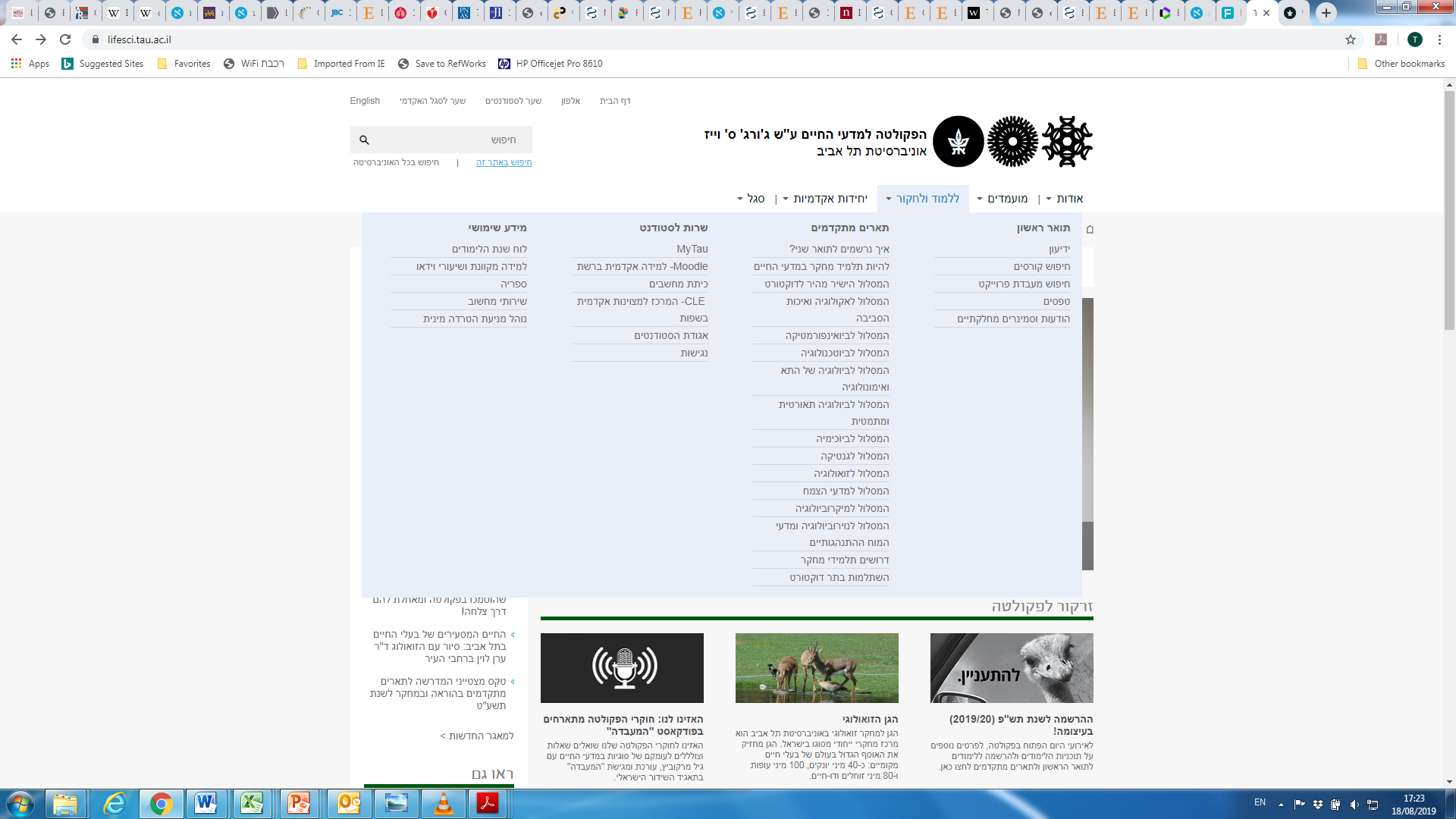 https://lifesci.tau.ac.il/
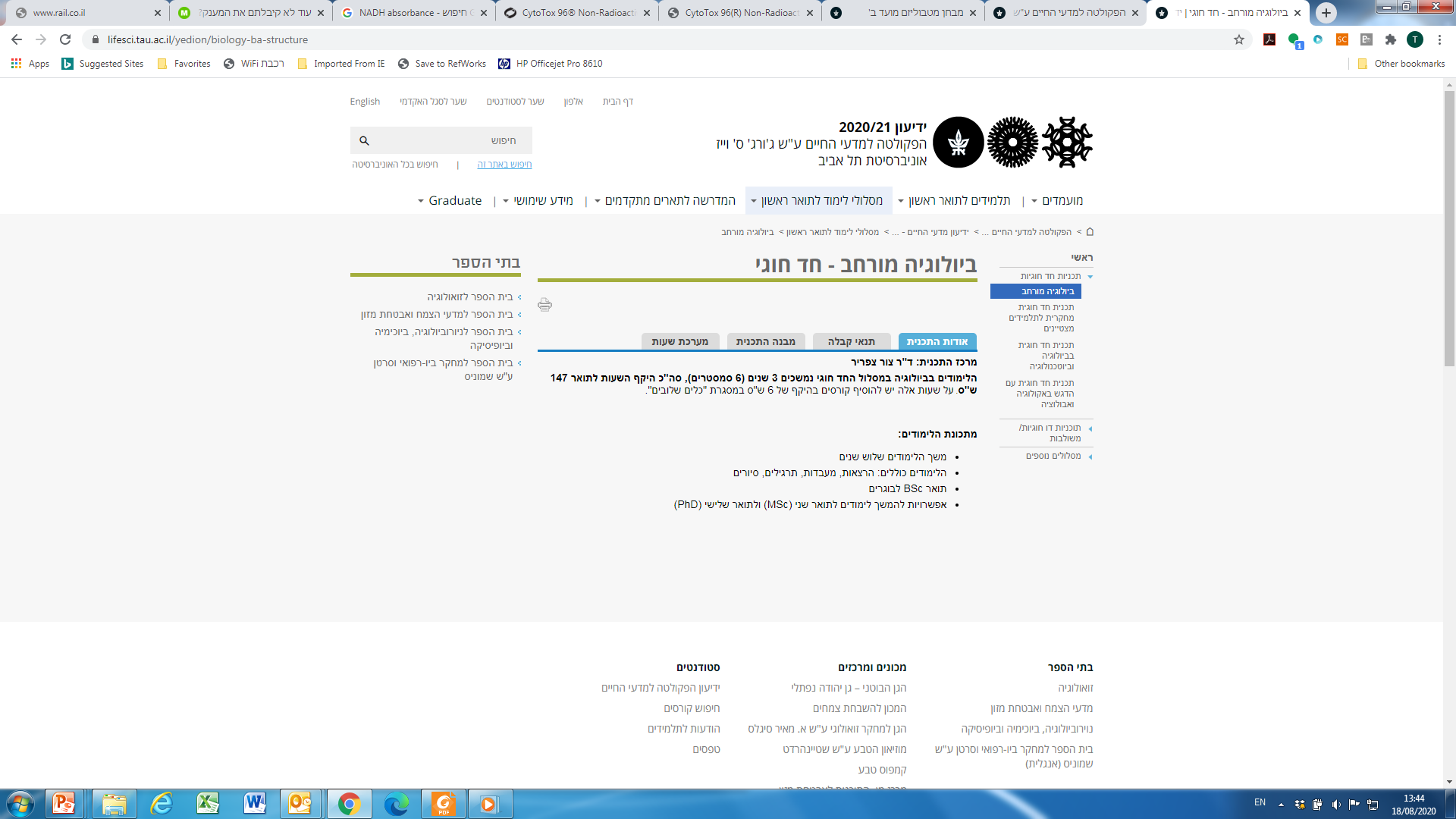 תכנית הלימודים
מבנה כללי של תכנית הלימודים
חובה (שנה א’)
חובה (שנים ב’ / ג' )
קורסי בחירה (שנים ב’ / ג’)

סמינריון

כלים שלובים
מתווה קורונה תשפ"א – שנה א'
הוראה סימולטנית בכיתה (שליש) ובזום (שני שליש)
תכנית הלימודים בשנה א' – קורסי חובה
מבוא לתכנות בפייתון		   שו"ת		   3 נק’
מתמטיקה א'		   	   שו"ת		   4 נק’
מתמטיקה ב'		   	   שו"ת		   3-4 נק' 
כימיה כללית ואנליטית		   שו"ת		   7 נק'
מבוא לביולוגיה א'	 	   ש'		   4 נק’
סמסטר א’
*
*
21-22
נקודות
פיזיקה א'			    שו"ת	   5 נק' סטטיסטיקה 			    שו"ת              4 נק’ (5 ש')
כימיה אורגנית	 		    שו"ת 	   6 נק’
כימיה פיסיקלית		   	    שו"ת 	   3 נק’ 
מבוא לביולוגיה ב'		    ש'		   4 נק'
מבוא לביולוגיה ג'		    ש'		   4 נק'
סמסטר ב’
26
נקודות
סה”כ: 47-48 נק'
* ניתן להחליף למתמטיקה מורחב א' + ב' 
תנאי קבלה – ציון 80 ב-5 יחידות מתמטיקה או 90 ב-4 יחידות / מעבר קורס הכנה בקיץ
תכנית הלימודים בשנה א' – קורסי בחירה
סמסטר א'
*
*
* 4 נק' מקסימום בקורסי חשיפה למחקר עם חובת נוכחות בלבד, וללא ציון
כלים שלובים

6 נק' קורסי "מערב" או
4 נק' קורסי "מערב" + 2 נק' קורסי "מזרח"

מומלץ ללמוד קורסי כלים שלובים כבר משנה א'
קורס "מזרח" מומלץ:
 1882-0303-02 רעיונות מרכזיים בפיזיקה 
פרופ' רון ליפשיץ

לא ניתן ללמוד במסגרת כלים שלובים קורסים המשתייכים למדעי החיים!
כלים שלובים - קורסי מדעי החיים
מומלצים ביותר כמכינה (ללא קרדיט)
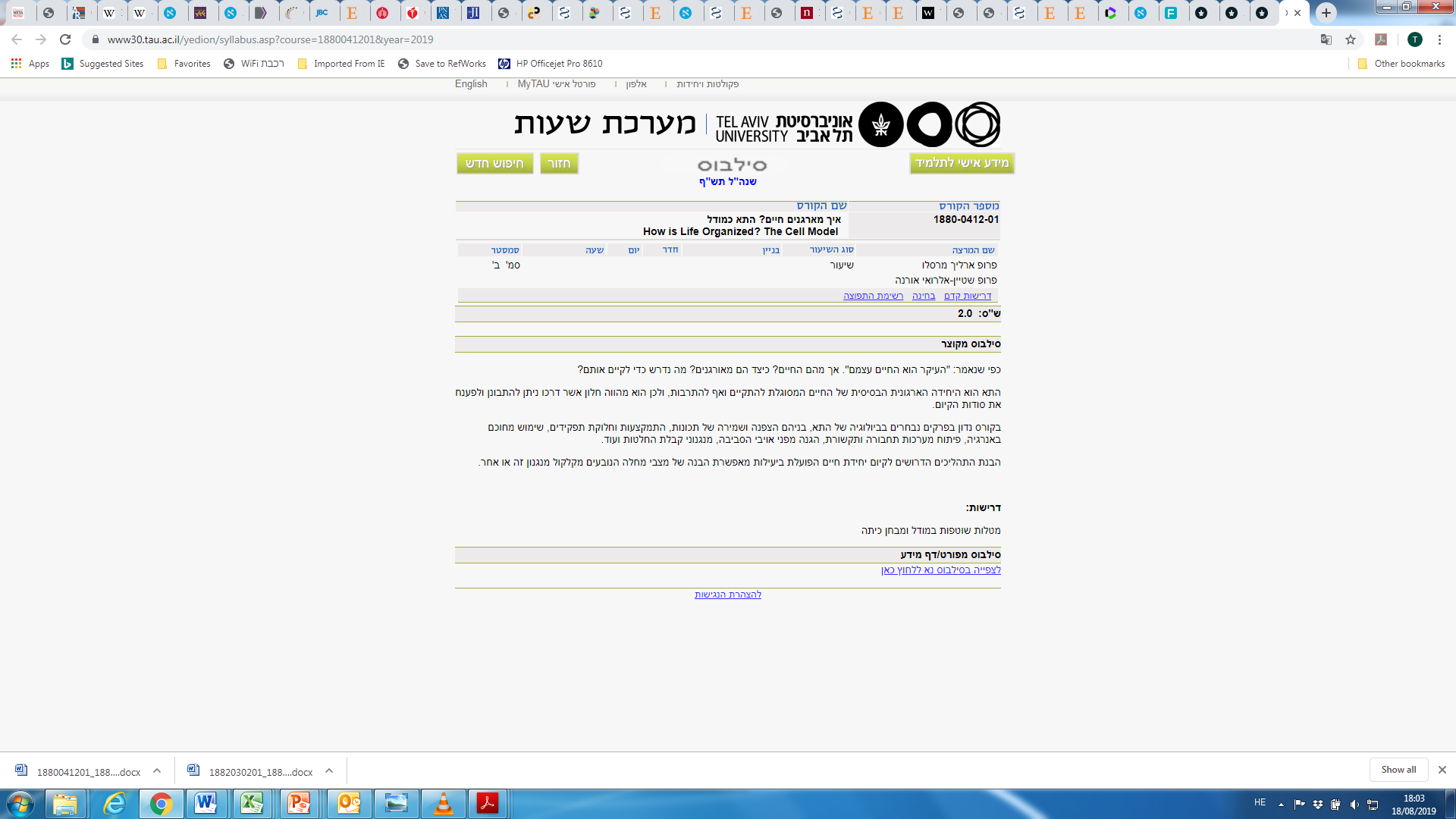 הודעה והנחיות יישלחו בתחילת ספטמבר
כלים שלובים - קורסי מדעי החיים
מומלצים ביותר כמכינה (ללא קרדיט)
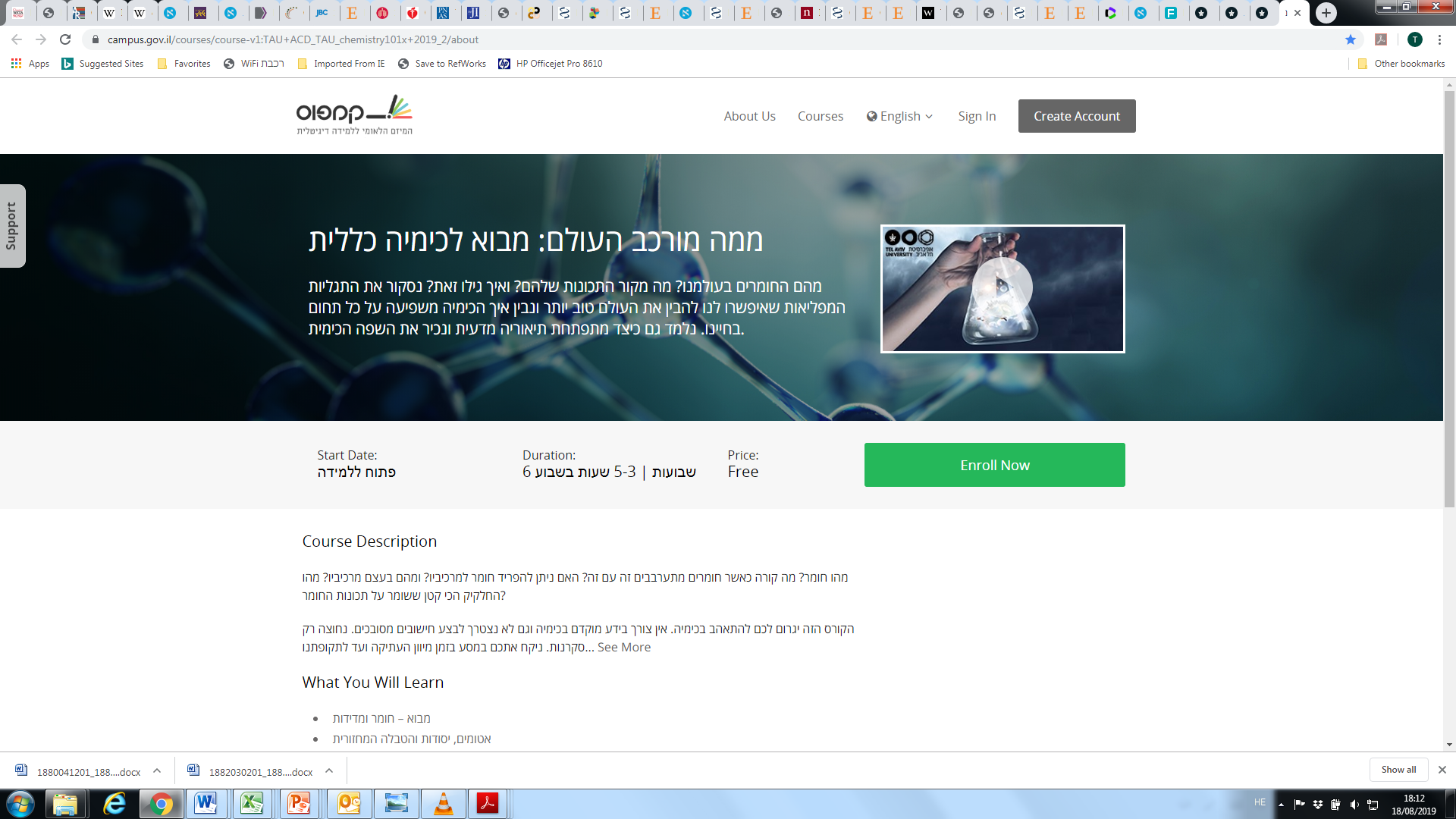 https://campus.gov.il/courses/course-v1:TAU+ACD_TAU_chemistry101x+2019_2/about
פתוח להרשמה
תכנית הלימודים בשנים ב'-ג' – קורסי חובה
תכנית הלימודים
מקצועות בסיס
פיזיקה ב'				3 *
שנה ב':
* תלמידים בעלי רקע במתמטיקה ופיזיקה ברמה של 5 יח"ל בציון 80 ומעלה יוכלו ללמוד את קורס פיזיקה ב' כבר בשנה א' בסמסטר א'. הרישום במזכירות.
תכנית הלימודים בשנים ב'-ג' – קורסי חובה
שנה ג'
שנה ב'
סמסטר ב'
סמסטר א'
סמסטר ב'
סמסטר א'
4 נוירוביולוגיה
3 ביולוגיה של התא
4 ביו' מול' וביוטכ'
3 פיזיקה ב'
5 גנטיקה	
4 ביוכימיה
3 פיזיולוגיה
3 מיקרוביולוגיה
2 ביואינפורמטיקה
4 ביו' מול' צמחים
3 זואולוגיה
↔
2 אוריינות מדעית
2 אוריינות מדעית
4 נק'
14-16 נק'
20-22 נק'
36 נק'
↔
3 אקולוגיה
3 אבולוציה
3 אקולוגיה
3 אבולוציה
סה"כ:   46 נק' חובה
תכנית הלימודים
קורסים נוספים (שנים ב’ ו-ג’)
חובה: 3 מעבדות לפי בחירה
/
ביוכימיה
גנטיקה מולקולרית של צמחים
ביולוגיה מולקולרית
גנטיקה
פיסיולוגיה של הצמח
מיקרוביולוגיה
ביולוגיה של התא
אימונולוגיה
כימיה
מעבדות אורגניזמיות שונות
מעבדה אורגניזמית ("מעבדת טעימות")
תכנית הלימודים
קורסים נוספים (שנים ב’ ו-ג’)
חובה: סמינריון בכתב	2 נק'
/ סמינריון ויקיפדיה
הגשה של הסמינריון גם בעל פה תזכה בנק' נוספת (סה"כ 3 נק') במסגרת קורסי הבחירה.
שני פרויקטים מקנים פטור מחובת הגשת סמינריון.
ניתן לעשות את הסמינריון בסמסטר א' או בסמסטר ב'.
מועד ההגשה שונה לכל סמסטר: יש לבחור את המועד הרצוי בעת הרישום
תכנית הלימודים
חובה - "קורסי" ספרייה (לומדות moodle):
א) חיפוש במאגרי מידע 
ב) תוכנה לניהול רפרנסים 

חיוני לפני אוריינות מדעית (קורס א), סמינריון (קורסים א+ב) ו/או פרויקט (קורסים א+ב).

חובת רישום וביצוע בשנה ב'.
תכנית הלימודים
קורסים נוספים (שנים ב’ ו-ג’)
מומלץ - מעבדת פרויקט	  6 נק'
ניתן באישור המנחה להרחיב ל 10 נק'. 
ניתן לבצע עד שני פרויקטים (6 + 6 או 10 + 6).
פרויקט ראשון יתבצע אך ורק בפקולטה למדעי החיים. פרויקט שני ניתן לעשות גם בפקולטה לרפואה.
הפרויקט אינו חובה אולם חשוב לאלו שמעוניינים להמשיך ללימודים מתקדמים (תואר שני שלישי).
אפשר ורצוי לעשות פרויקט כבר בשנה ב'.
חדש – פרויקט התמחות יישומי במדעי החיים – 4 נק'
תכנית הלימודים
קורסים נוספים (שנים ב’-ג’) – השלמה ל- 147 נק'
קורסי בחירה
לפחות חצי מהנקודות (ללא פרויקט מחקר) בפקולטה שלנו.
ניתן לקחת גם בפקולטה לרפואה / מדעי המוח.
תכנית הלימודים
קורסים נוספים (שנים ב’-ג’) – השלמה ל- 147 נק'
קורסי בחירה – מעורבות חברתית
מגלים את הים
מחקר, שמירת טבע וחינוך בגני חיות
חיסונים – הכרח המציאות
אורח חיים בריא במאה ה-21 (רפואה)
האתגר הסביבתי - ידע מקדם פתרונות (לימודי הסביבה)
המצפן הירוק - שיקולים סביבתיים בפיתוח מוצרים ופתרונות סביבתיים – חברתיים (לימודי הסביבה)
אתיקה סביבתית ומעורבות חברתית (לימודי הסביבה)
ילדים ובעלי חיים: סוגיות היסטוריות, חברתיות וחינוכיות (רוח)
(עד 2 קורסים)
תכנית הלימודים
קורסים עודפים
תלמיד שילמד קורסי בחירה נוספים מעבר למחויב לתואר יהיה רשאי, עם סיום לימודיו לתואר, להודיע למזכירות התלמידים אילו קורסים להוציא מתכנית לימודיו ומשקלול הציון הסופי לתואר ולהעבירם למסגרת קורסים עודפים (997).
תעודת הוראה  (משנה ג')
ביה"ס לחינוך מאשר לסטודנטים להשתתף בקורסים של הפקולטה שיחשבו להם לצורך תעודת הוראה.  פרטים בידיעון ב ''לימודי תעודת הוראה''.
תכנית הלימודים
תנאי מעבר משנה לשנה
חובה להיבחן בכל הקורסים אליהם נרשמתם.
 אין אפשרות לצבור יותר משלושה כישלונות.
כישלון במבוא לביולוגיה א' יגרור הפסקת לימודים.
קבלת ציון נכשל בקורס אחד (שאינו מבוא לביולוגיה א') מאפשרת המשך לימודים, אולם יש ללמוד מחדש את הקורס ולשלם שכ"ל עבורו.
 כישלון חוזר בקורס חובה יגרור הפסקת לימודים.
תכנית הלימודים
תיקון ציון חיובי
במהלך שנת לימודים "שוטפת":
ניתן לתקן ציון חיובי שהתקבל במועד א' ע"י בחינה במועד ב', אולם רק במהלך שנה שוטפת
 רישום לשיפור ציון חיובי במועד ב' - באינטרנט בסעיף "שיפור ציון חיובי"
 הציון האחרון הוא הציון הקובע
במהלך שנת לימודים "עוקבת":
ניתן לשפר ציון חיובי של שני קורסים לכל היותר בכל התואר.
התיקון יעשה בשנת לימודים עוקבת ולאחר רישום חוזר ועמידה בכל מטלות הקורס.
נדרש שכ"ל נוסף.
בידינג
חשוב בעיקר בשנה ב'
למה  Bidding ?
1. קורסים בהם מספר המקומות מוגבל (למשל מעבדות).
2. קורסים בהם יש מספר קבוצות במועדים שונים.
השגת התאמה מקסימלית לרצונות האישיים.
מניעת תחושה של אפליה בקבלה לקורס / קבוצה.
המקצה השני פתוח אך ורק עבור מי שלא הצליח להשתתף בראשון
שינויים יבוצעו אישית במזכירות בשבועיים הראשונים של הסמסטר.
רישום לקורסי בחירה יעשה אישית במזכירות ב-3 הימים הראשונים בסמסטר (ולא ב- Bidding). שימו לב לעדכונים בנושא באתר הפקולטה.
רישום לקבוצות
הסבר באתר הפקולטה
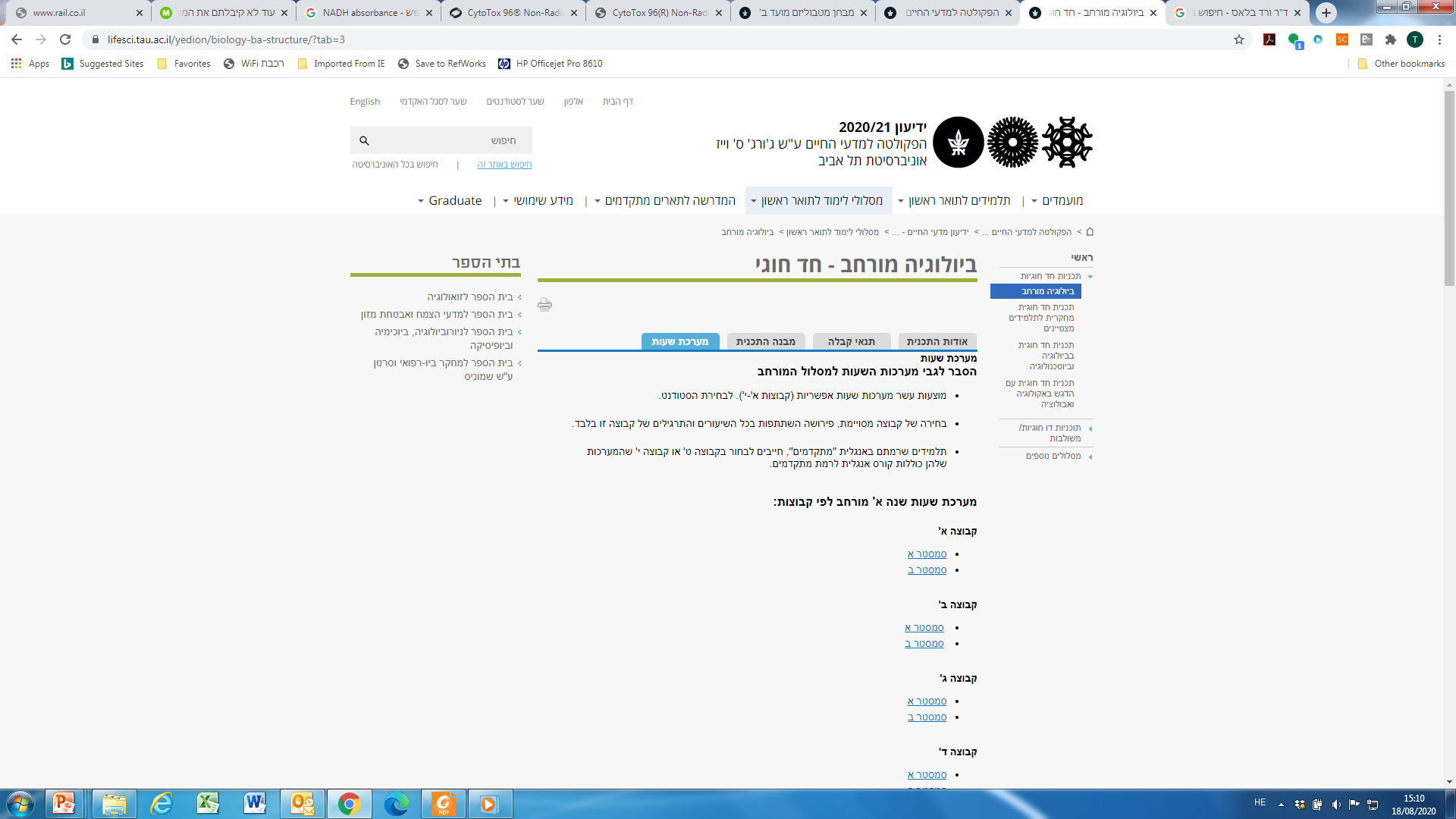 רישום לקבוצות
www.ims.tau.ac.il/Bidd
או כניסה דרך אתר האוניברסיטה הראשי
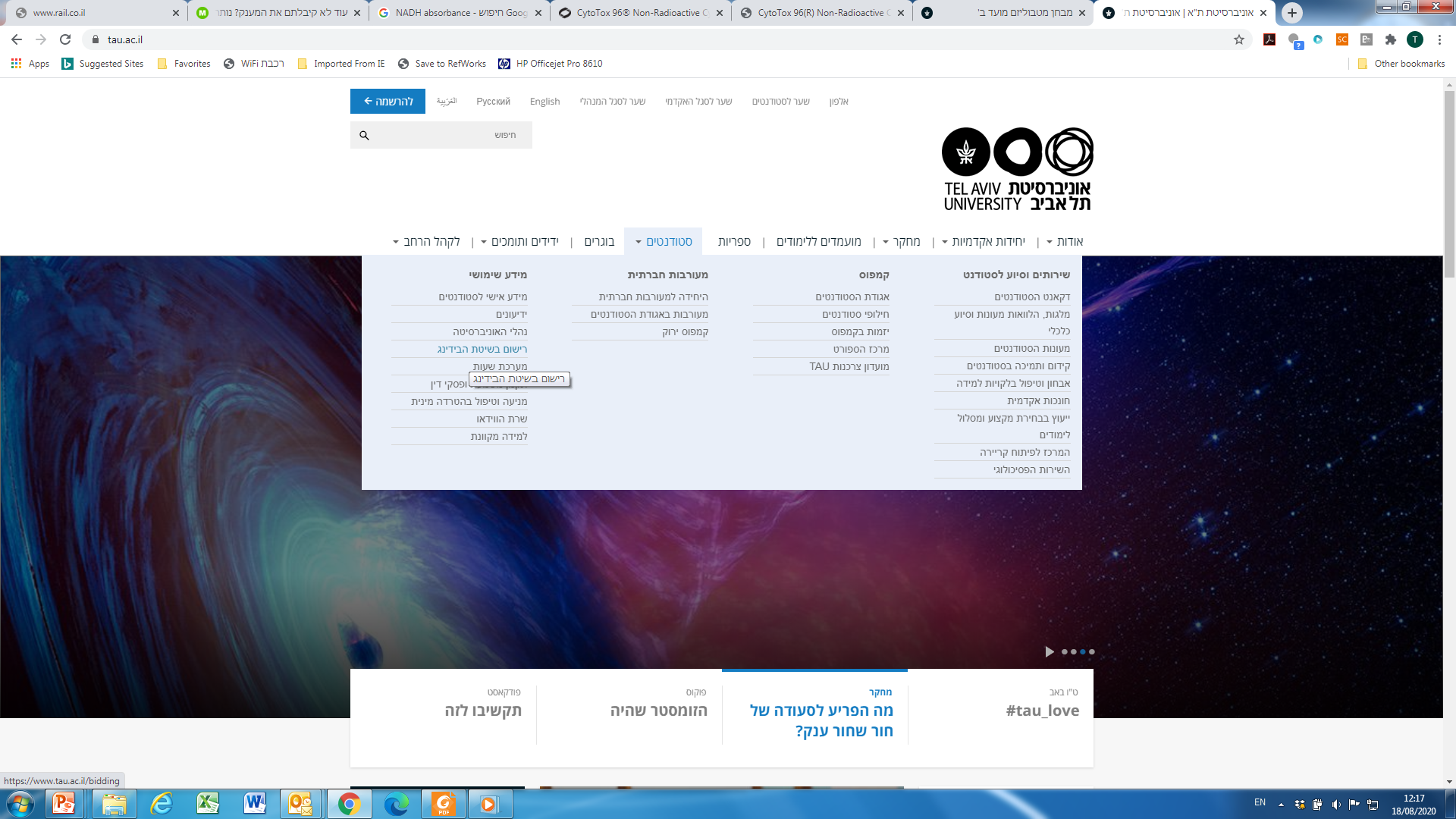 לא לשכוח סיסמה.
הסבר ליצירת סיסמה מופיע באתר "שרותי מידע לתלמידים".
רישום לקבוצות
הערות חשובות
לפני הכניסה למערכת, הכינו מראש רשימה של הקבוצות שאתם מעוניינים בהם בסדר עדיפות יורד.
אין חשיבות למועד הקלדת הנתונים בתוך כל מקצה:הנתונים מעובדים רק בסיום מועד המקצה.
רישום לקבוצות
מספר הנקודות בבידינג
לרשות תלמידי שנה א’ במסלול המורחב נקודה אחת
 יש להקצות את הנקודה לקבוצה שנמצאת בעדיפות הראשונה
המערכת היא אישית: לכל תלמיד רשימת קבוצות אליהן הוא  רשאי להירשם
רישום לקבוצות
בחירת עדיפויות – באמצעות הקשה
(סדר העדיפויות – כסדר ההקשות)
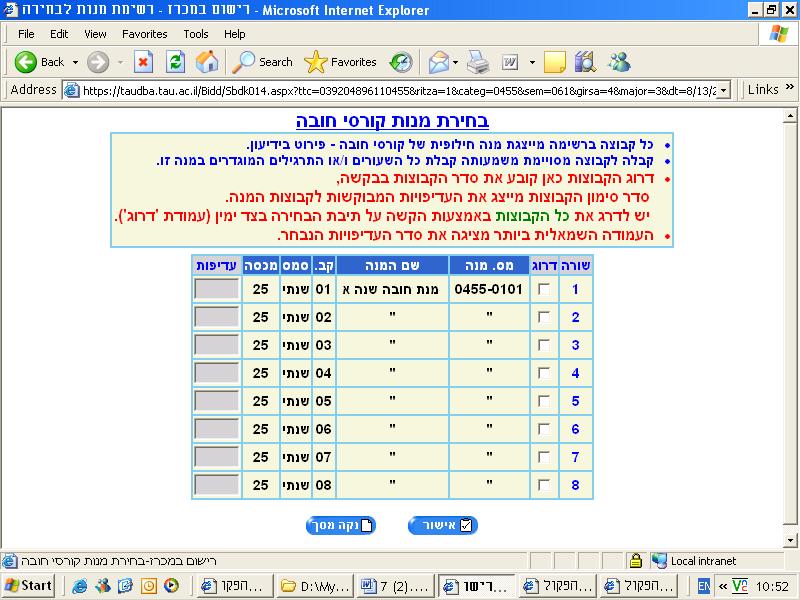 שלישית
רביעית
שניה
ראשונה
חמישית
שביעית
שישית
שמינית
רישום לקבוצות
רשימת עדיפויות שנבחרה על פי סדר ההקשה
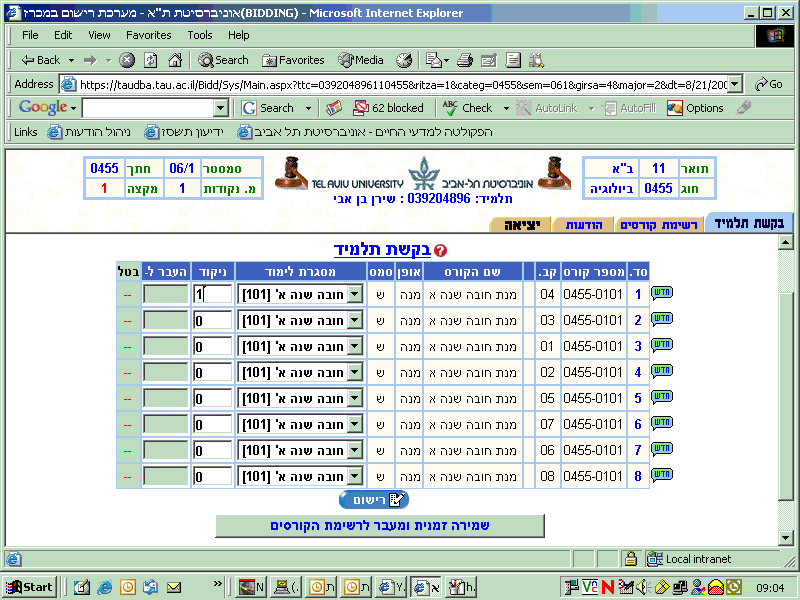 רישום לקבוצות
אישור המערכת על סדר עדיפויות
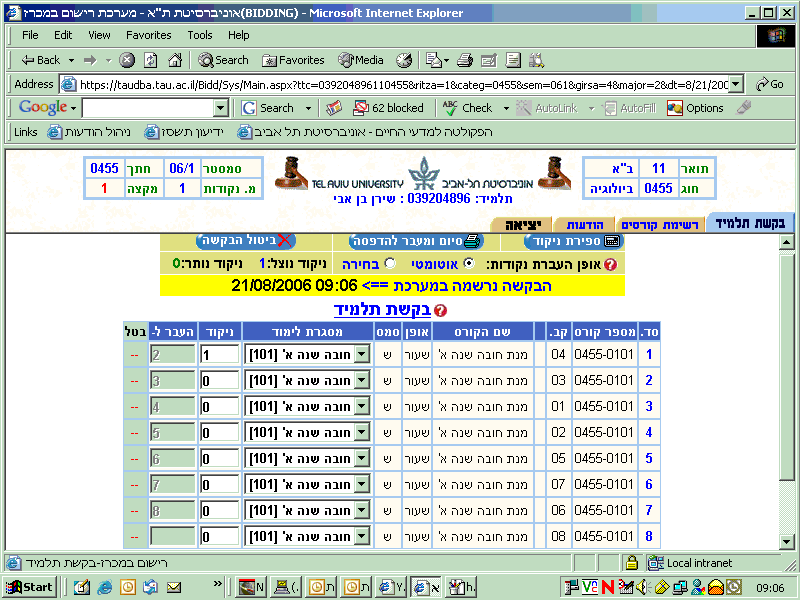 רישום לקבוצות
השלמת התהליך
ניתן לצאת מהמערכת בכל שלב לאחר "שמירה" של השינויים
ניתן לשנות את הבחירה במשך כל תקופת המקצה
בסיום מומלץ להוציא תדפיס של רשימת הקורסים
רישום לקבוצות
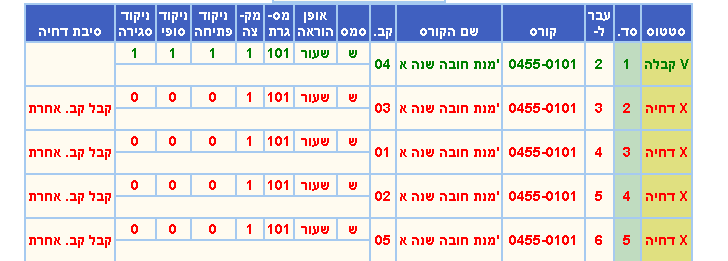 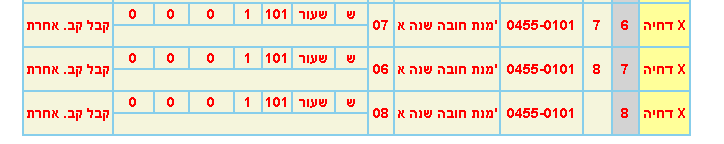 תוצאה (בסיום הבידינג)
רישום לקבוצות
לימודי אנגלית
לפי הבחינה הפסיכומטרית, סיווג רמת האנגלית של 
	המועמדים ללימודים בפקולטה למדעי החיים הוא ב-3 רמות:
פטור - לא זקוקים לקורסי אנגלית.
מתקדמים ב' - קורס אנגלית אחד (שנה א' , סמסטר א' או ב') .
מתקדמים א' - שני קורסי אנגלית (שנה א' , סמסטר א' + ב').
רישום לקבוצות
לימודי אנגלית
תלמידים שרמת האנגלית שלהם "פטור"
הקבוצות שעומדות לרשותם הן 1-8
ואינן כוללות לימודי אנגלית
רישום לקבוצות
לימודי אנגלית
תלמידים שרמת האנגלית שלהם "מתקדמים א" 
הקבוצות העומדות לרשותם הן 1-8
שימו לב!!! 
עליכם להירשם לשני קורסי האנגלית בנפרד 
באתר בית הספר לשפות
בין התאריכים 13/10/20 - 1/9/20
(רק לאחר קבלת תוצאות הבידינג כדי לבחור בקבוצת האנגלית המתאימה למערכת השעות בה שובצתם)
רישום לקבוצות
לימודי אנגלית
תלמידים שרמת האנגלית שלהם "מתקדמים ב" 
הקבוצות העומדות לרשותם הן 9-10
שימו לב!!! 
עליכם להירשם לקורס האנגלית בנפרד 
באתר בית הספר לשפות
בין התאריכים 13/10/20 - 1/9/20 או 10-11/2/21
(רק לאחר קבלת תוצאות הבידינג כדי לבחור בקבוצת האנגלית המתאימה למערכת השעות בה שובצתם)
רישום לקבוצות
(באתר הבידינג)
קבוצות לתלמידים שרמת האנגלית שלהם היא "מתקדמים ב" – קבוצות 9-10
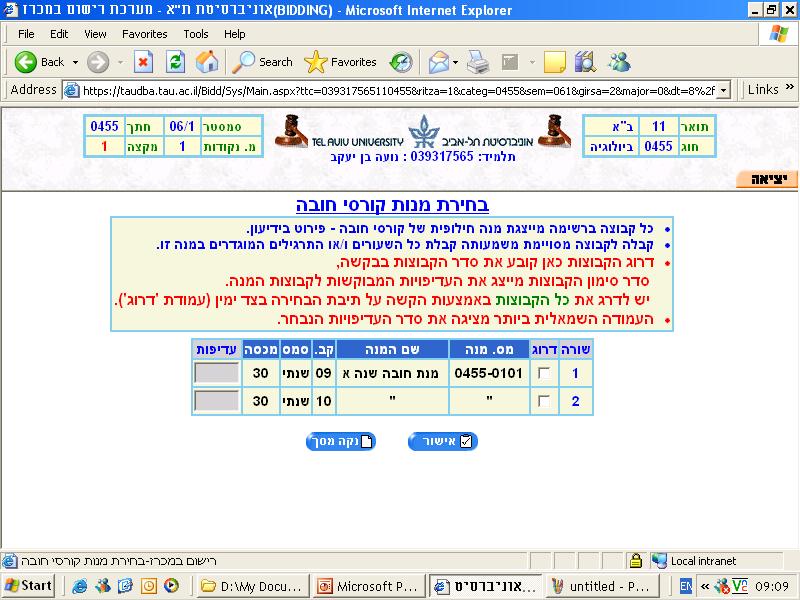 הבידינג אינו כולל גם את הרישום לאנגלית
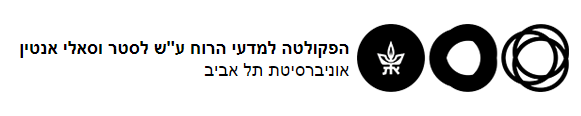 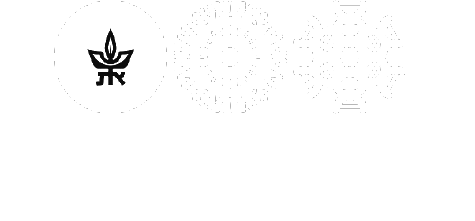 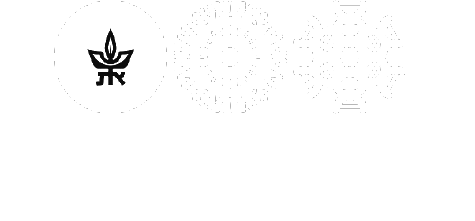 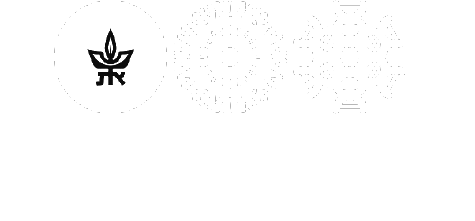 מסלול ביולוגיה + חטיבה / הקבץ במדעי הרוח
לתלמידים מצטיינים
חדש !!!
חדש !!!
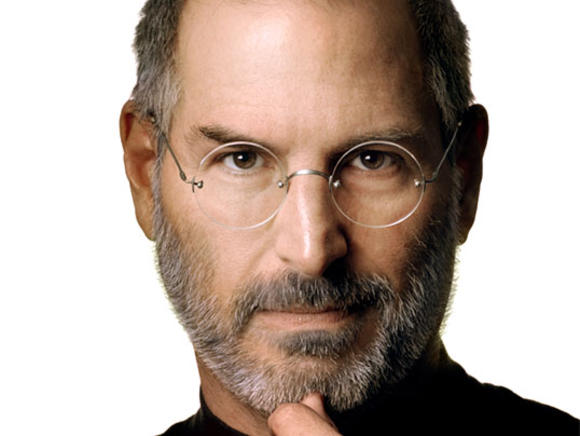 "זה בדי.אן.איי של אפּל, שטכנולוגיה לבדה לא מספיקה. רק טכנולוגיה המשולבת יחד עם תוכנית רב-תחומית, יחד עם מדעי הרוח, מניבה לנו את התוצאות שמרגשות אותנו. זה נכון במיוחד במכשירים שלאחר דור הפי.סי"

 "It's in Apple's DNA that technology alone is not enough — it's technology married with liberal arts, married with the humanities, that yields us the result that makes our heart sing, and nowhere is that more true than in these post-PC devices“STEVE JOBS
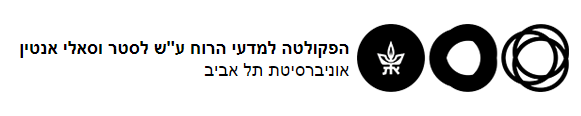 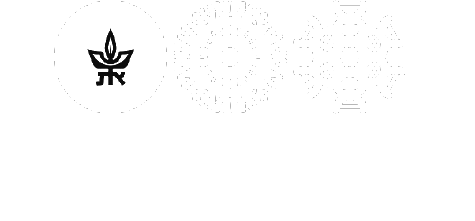 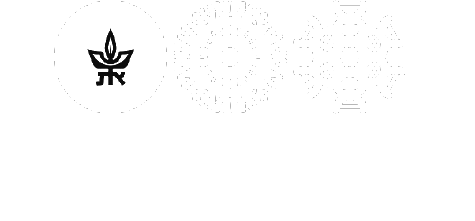 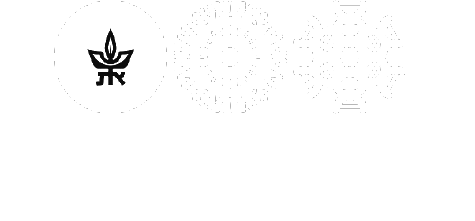 מסלול ביולוגיה + חטיבה / הקבץ במדעי הרוח
לתלמידים מצטיינים
חדש !!!
חדש !!!
תואר בביולוגיה
העשרה - היסטוריה, פילוסופיה והעתיד של המדע והטכנולוגיה
פיתוח כישורי יסוד בחשיבה הומניסטית: 
    פרשנות, ביקורתיות, יצירתיות, אתיקה, כתיבה ורטוריקה 
למידה רב-תחומית שמעניקה יתרון במחקר ובעולם העסקי
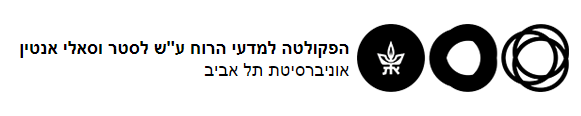 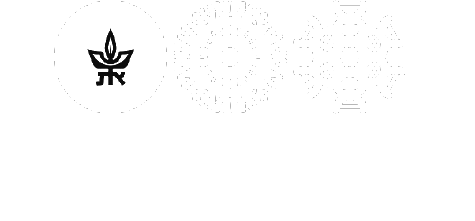 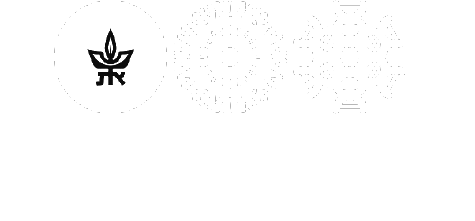 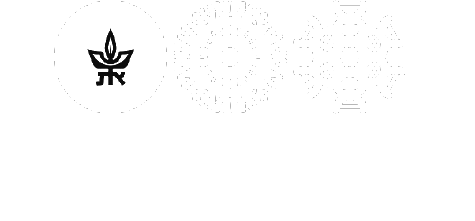 מסלול ביולוגיה + חטיבה במדעי הרוח (26 נק')
לתלמידים מצטיינים
חדש !!!
חדש !!!
תואר בביולוגיה
העשרה - היסטוריה, פילוסופיה והעתיד של המדע והטכנולוגיה
פיתוח כישורי יסוד בחשיבה הומניסטית: 
    פרשנות, ביקורתיות, יצירתיות, אתיקה, כתיבה ורטוריקה 
למידה רב-תחומית שמעניקה יתרון במחקר ובשוק העבודה
מלגה בגובה של ½ שכר לימוד למשך 3 שנים
26 ש' = 10 במקום קורסי בחירה, 6 במקום כלים שלובים, 10 תוספת לתואר
תנאי קבלה: תלמידי מורחב מצטיינים בעלי חשיבה מופשטת (בכפוף לראיון אישי)
לפרטים: ד"ר ירון כהן צמח; 050-7700351
ד"ר ורד פדלר-קרוואני 03-640-6737
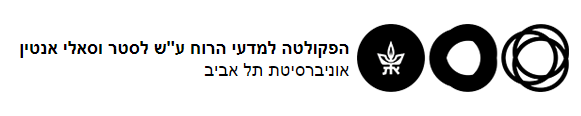 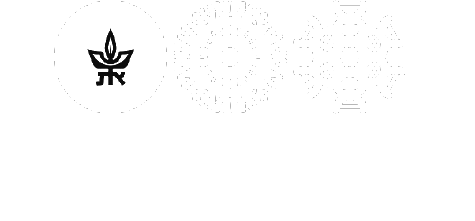 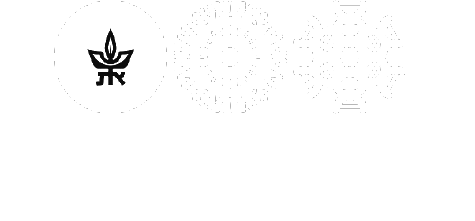 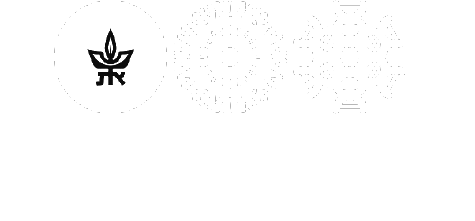 מסלול ביולוגיה + הקבץ במדעי הרוח (16 ש')
לתלמידים מצטיינים
חדש !!!
חדש !!!
תואר בביולוגיה
העשרה - היסטוריה, פילוסופיה והעתיד של המדע והטכנולוגיה
פיתוח כישורי יסוד בחשיבה הומניסטית: 
    פרשנות, ביקורתיות, יצירתיות, אתיקה, כתיבה ורטוריקה 
למידה רב-תחומית שמעניקה יתרון במחקר ובשוק העבודה
16 ש' = 10 במקום קורסי בחירה, 6 במקום כלים שלובים (אין תוספת לתואר)
תנאי קבלה: תלמידי מורחב מצטיינים בעלי חשיבה מופשטת (בכפוף לראיון אישי)
לפרטים: ד"ר ירון כהן צמח; 050-7700351
ד"ר ורד פדלר-קרוואני 03-640-6737
המסלול המחקרי לתלמידים מצטיינים 
הדגש – הכשרה למחקר מדעי

 


תנאי קבלה (עד 15 בשנה): 
פסיכומטרי מעל 700, בגרות מעל 103
המתאימים יוזמנו לראיון קבלה
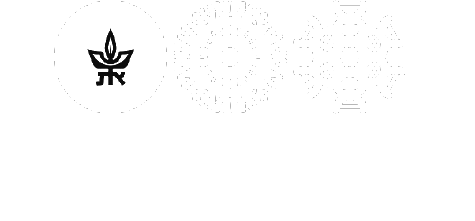 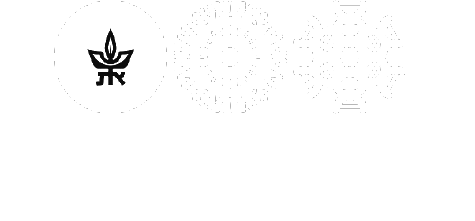 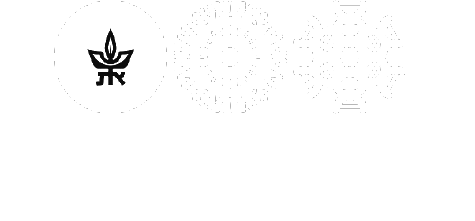 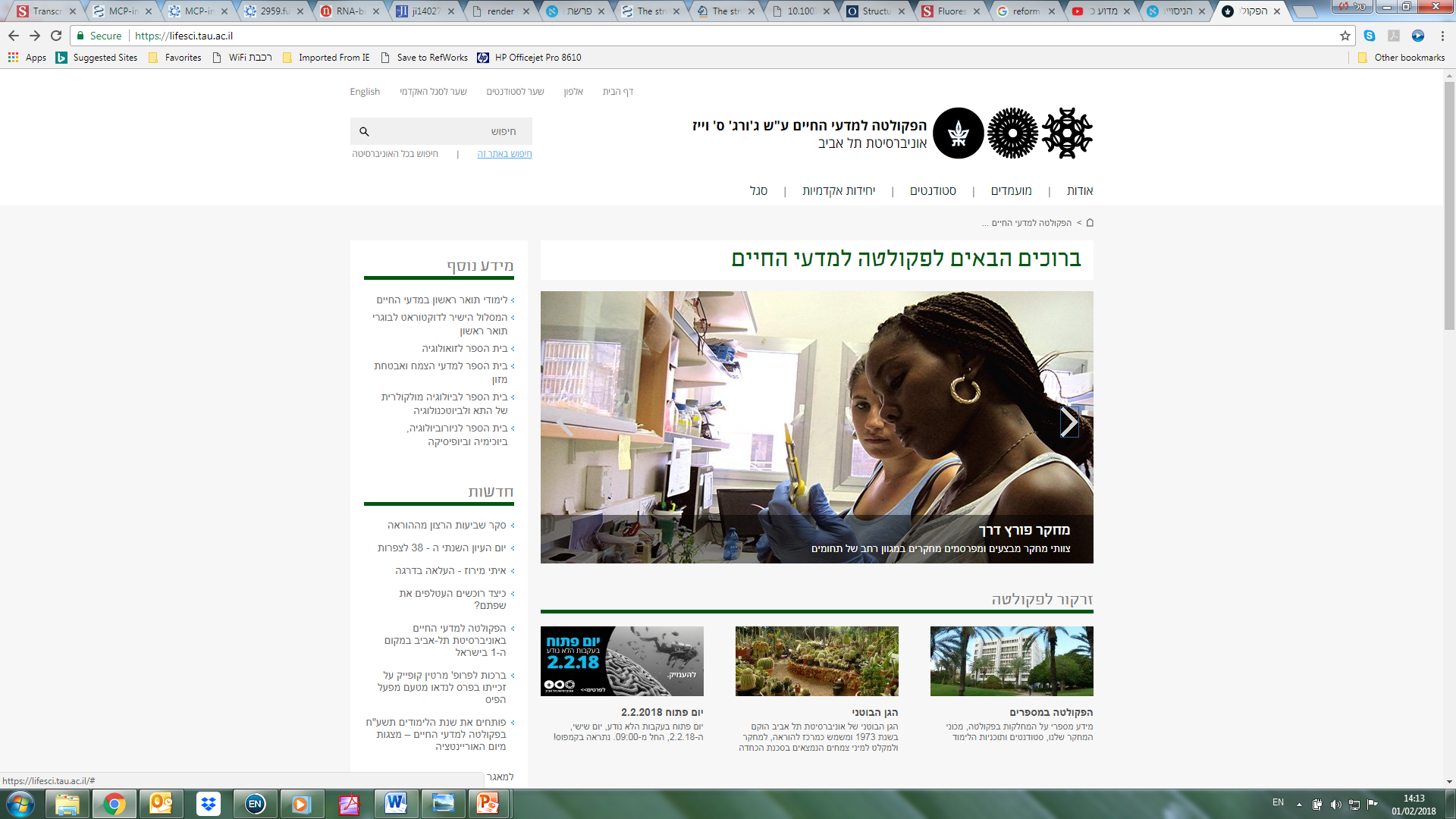 פטור מחצי שכר לימוד
מלגת הצטיינות כל שנה
מלגה עבור פרויקט מחקר
לפרטים: פרופ' מרסלו ארליך; 03-640-9406
שנת לימודים פוריה!
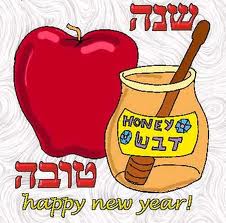